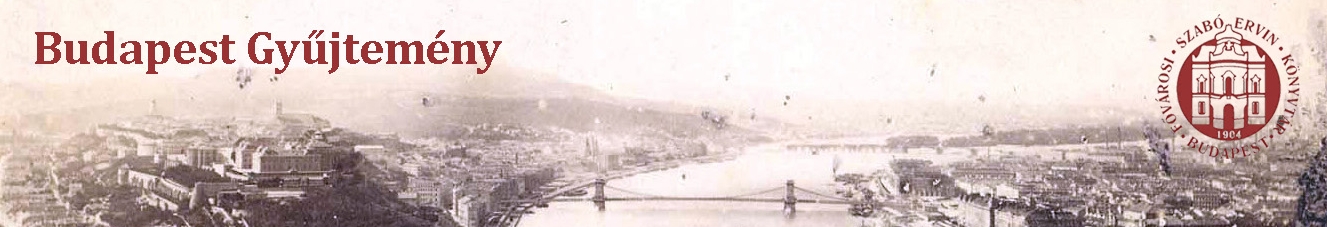 A Fővárosi Szabó Ervin Könyvtár Budapest Gyűjteményének megújult Budapest-képarchívuma
Előadók: Dávid Adrienne (FSZEK BGY) és 
Fülöp Endre (Monguz Kft.)

Networkshop Konferencia, Sárospatak
2015. április 2.
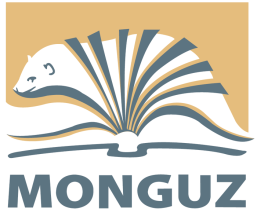 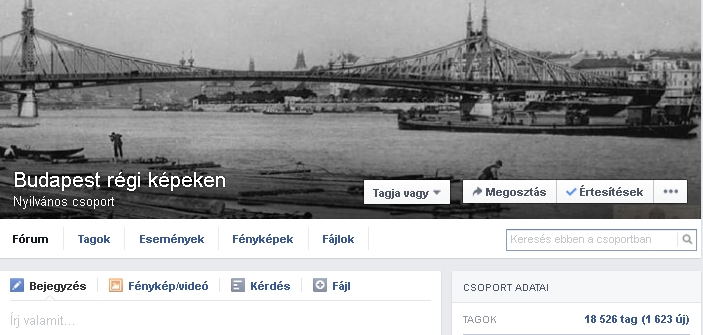 Helyismereti tevékenység – megváltozott felhasználói környezetben
globalizálódó világ – lokális értékek, földrajzi helyhez való kötődés
web, közösségi oldalak: helytörténeti/helyismereti érdeklődésű közösségek, csoportok

Igény – Hogyan tud kapcsolódni 
a helyismereti gyűjtemény?
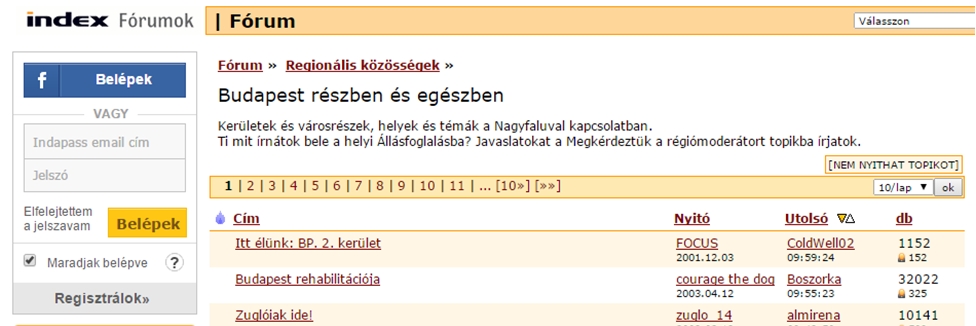 [Speaker Notes: Globalizálódó világunkkal párhuzamosan megfigyelhető, ellenirányú jelenség a helyhez, a lokális értékekhez való kötődés. Annak ellenére, hogy a világ “kisebbé” vált, az emberek számára fontos, identitásuk részét képezi a különféle helyekhez való kapcsolódás: ahol élnek vagy ahol felnőttek, esetleg életük egy részét ott töltötték vagy más egyéb okból kifolyólag kötődnek egy-egy földrajzi helyszínhez. Az interneten, a közösségi médiában e jelenség számos helyen tetten érhető: különféle településekhez, illetve azok részeihez (pl. kerületekhez) kötődő fórumokkal, Facebook-csoportokkal találkozunk, élénk társalgással és tartalmi megosztásokkal, saját, sok esetben ritka, egyedi fotókkal. Az érdeklődés megvan tehát, kérdés, hogy a könyvtár, a helyismereti gyűjtemény a maga gazdag, hiteles és autentikus tartalmaival hogyan képes kapcsolódni ehhez az igényhez.]
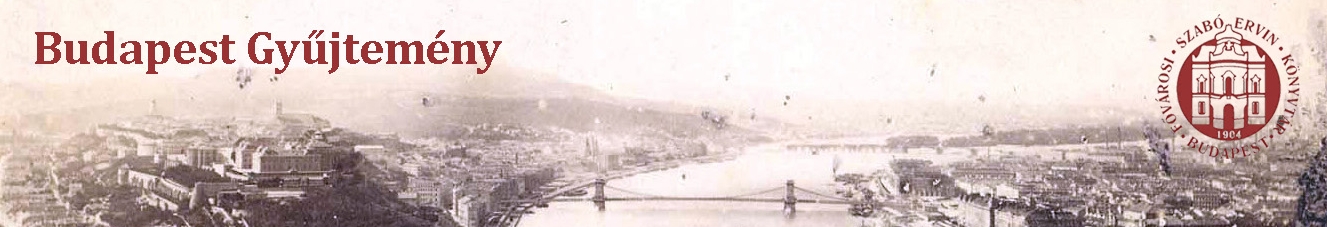 A Fővárosi Szabó Ervin Könyvtár tavaly 100 éves helyismereti-várostörténeti gyűjteménye
Budapest-képarchívum
várostörténeti vonatkozású, a főváros arculatának, történelmének és mindennapi életének változásait bemutató képi ábrázolások
forrásai: fotótár + könyvekben, időszaki kiadványokban megjelent illusztrációk, albumok 
műfajok: városábrázolás, utcakép, életkép, portréfotó és csoportkép, illetve riportfelvétel
[Speaker Notes: A helyismereti/helytörténeti szolgáltatásban kiemelt fontossággal bírnak, forrásértékűek a fényképek, hiszen hitelesen adják vissza a valóságot, ezért a kurrens igényeknek és technológiáknak megfelelő képi információszolgáltatás elsődleges szerephez jut. A Fővárosi Szabó Ervin Könyvtár tavaly 100 éves helyismereti-várostörténeti gyűjteményének, a Budapest Gyűjteménynek a képarchívuma régóta jelen van a weben. Az adatbázisban várostörténeti vonatkozású képi ábrázolások (fényképek, rajzok, metszetek, nyomatok) digitális másolatai és adatai érhetők el. Forrásként a több mint kétszázezer eredeti fényképet őrző fotótári archívum, továbbá a gyűjtemény könyveiben, időszaki kiadványaiban, albumaiban illusztrációként szereplő képek szolgálnak. A képi dokumentumok döntően a főváros arculatának, történelmének és mindennapi életének változásait mutatják be, beleértve a Budapest közéletében és kultúrájában jelentős szerepet betöltő személyek portréit is. Műfajilag  főként városábrázolásokat, utcaképeket találunk, de sok életkép, portréfotó és csoportkép, illetve riportfelvétel is található az anyagban.]
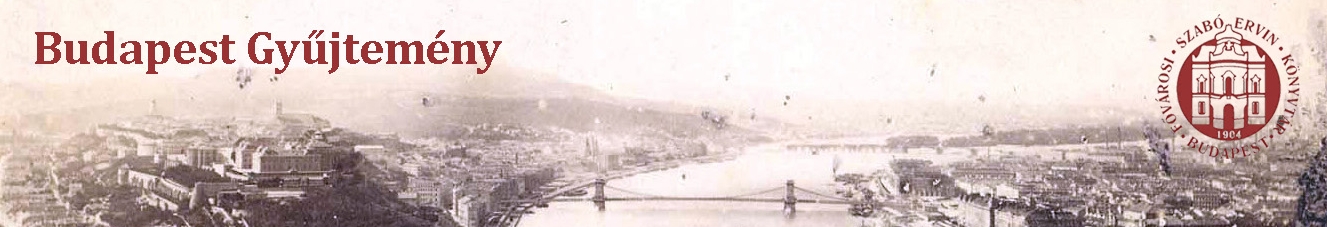 Budapest-képarchívum
korábbi képarchívum: kb. 5000 kép -> konvertálás a Corvinába -> bővítés, aktualizálás -> kb. 15.000 rekord
A szolgáltatás célja: 
			vizuális ismeretterjesztés 
			kutatás, publikációk támogatása
			számbavétel
			állományvédelem
[Speaker Notes: A kb. ötezer képet szolgáltató korábbi adatbázis anyagának a Corvina-rendszerbe való konvertálása után, jelentősen bővítve a rekordok számát és aktualizálva a tartalmat - a TÁMOP pályázat keretében 10 ezer válogatott kép metaadatai kerültek bele, jelenleg több mint 15.000 kép érhető el adatbázisunkban -, megújult arculattal és szolgáltatásokkal gazdagodva érhető el a képarchívum új felülete, ami a Monguz Kft. fejlesztése. Célunk felhasználóink felé a vizuális ismeretterjesztés, a kutatás, a publikációk támogatása, de egyúttal saját szempontjainkat is szolgálja az archívum: a számbavétel és állományvédelem, az archiválás eszköze.]
http://bpkep.fszek.hu
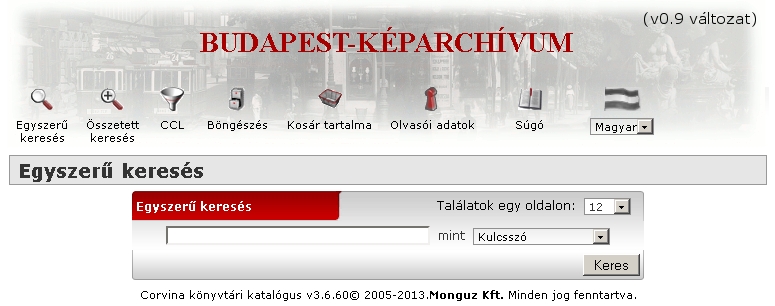 Saját keresőfelület
Külön adatbázis
Beépül a Corvina OPAC-jába
[Speaker Notes: Az adatbázis bemutatása során elsősorban az újdonságokra szeretném felhívni a figyelmet. A nemrégiben megújult felület számos új szolgáltatással bővült, arculatilag beleillik a Corvina webes platformjai közé. A könyvtár szakadatbázisai közül pillanatnyilag ez az egyetlen, amely nemcsak az OPAC felől kérdezhető le szűréssel, hanem saját keresőfelületet is kapott, így a kizárólag képi tartalmak iránt érdeklődők számára külön adatbázisként jelenik meg. A képek szabványos MARC-leírásai a Corvina IKR katalogizáló moduljával készülnek, a képanyag beépül a Corvina OPAC-jába, vagyis ez az anyagrész - a saját keresőfelület mellett - a többi dokumentumtípussal együtt is kereshető a webes katalógusban (egyelőre csak az önálló felületen láttatjuk a képeket is, de már kértük a bélyegképek megjelenítését a közös keresőben is). A szolgáltatás mögött a Corvina digitális tartalomszolgáltató rendszere áll.]
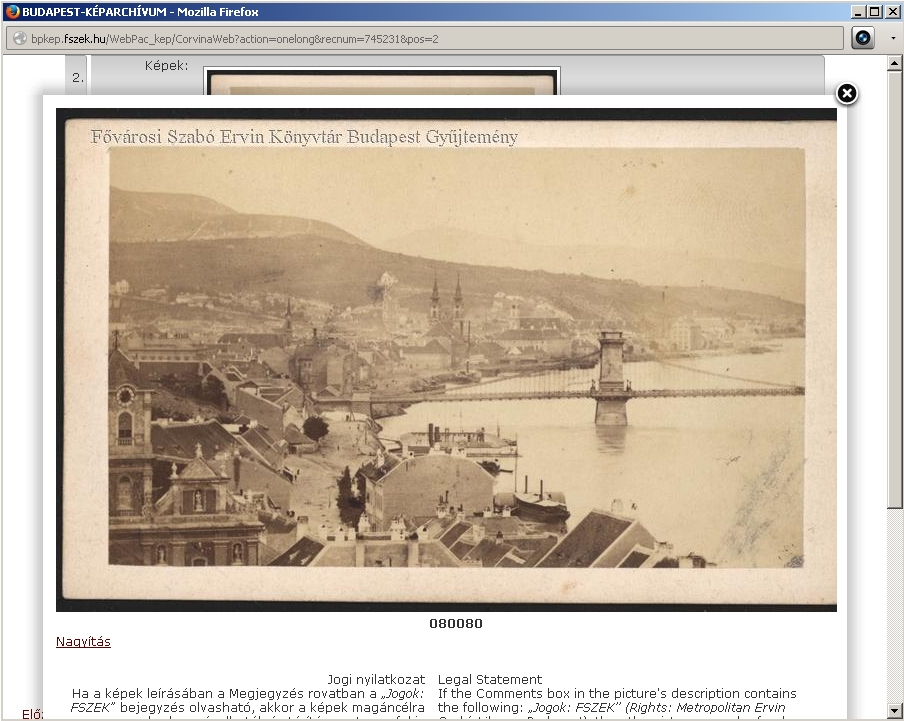 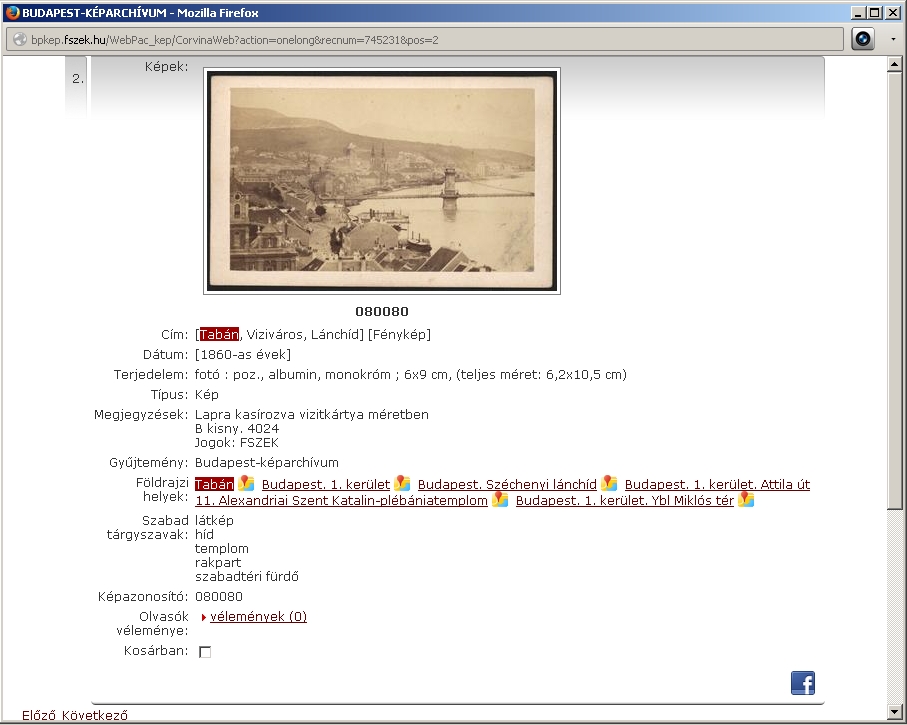 [Speaker Notes: A felület a képadatbázisoknál megszokott funkciókkal, keresőeszközökkel és megjelenítési formákkal rendelkezik. A legnagyobb megjelenítési méret 1280 pixel széles, 72 DPI felbontású verzió, amelyen a vízjelet tudatosan úgy helyeztük el, hogy az a kép élvezeti értékét ne rontsa, a letöltés sincs korlátozva: az adatbázisból közvetlenül letölthető képmásolatok térítésmentesen, külön eljárás nélkül felhasználhatók abban az esetben, ha a felhasználás nem jövedelemszerzést szolgál, és a forrást feltüntetik.]
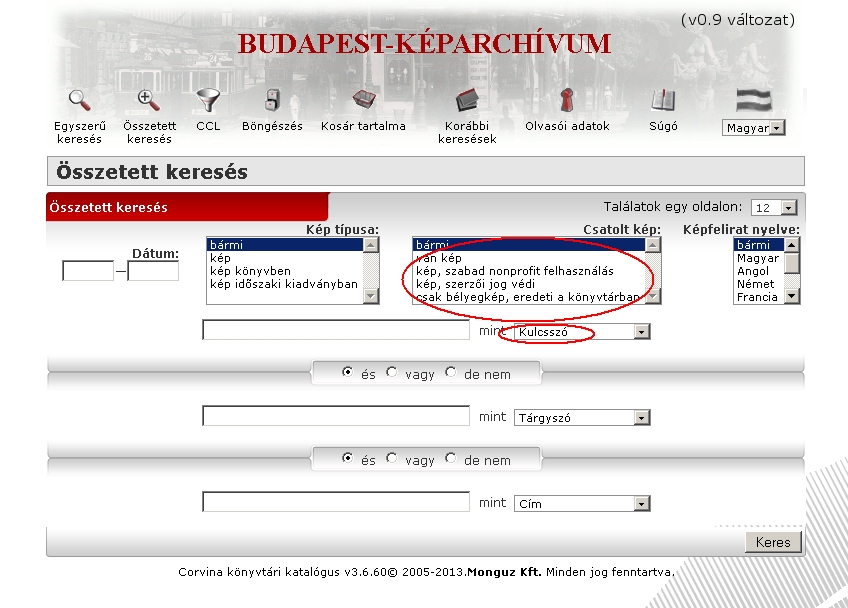 [Speaker Notes: Újdonság a kulcsszóindex, vagyis a teljes szöveges tartalom indexe. Ide olyan mezők tartalmai is bekerültek, amelyeket általában nem szoktak kereshetővé tenni, de - igyekezvén megfelelni a Google-használó közönség igényeinek -  így most az összes speciális, képekre jellemző adatban lehet keresni. Lehetőség nyílik a jogi státusz szerinti keresésre is, a szabad, nonprofit felhasználásra szánt, és a szerzői jogi korlátozás alá eső, csak indexképként látható (az eredetije kizárólag a könyvtárban megtekinthető) képek kategóriánként kilistázhatók.]
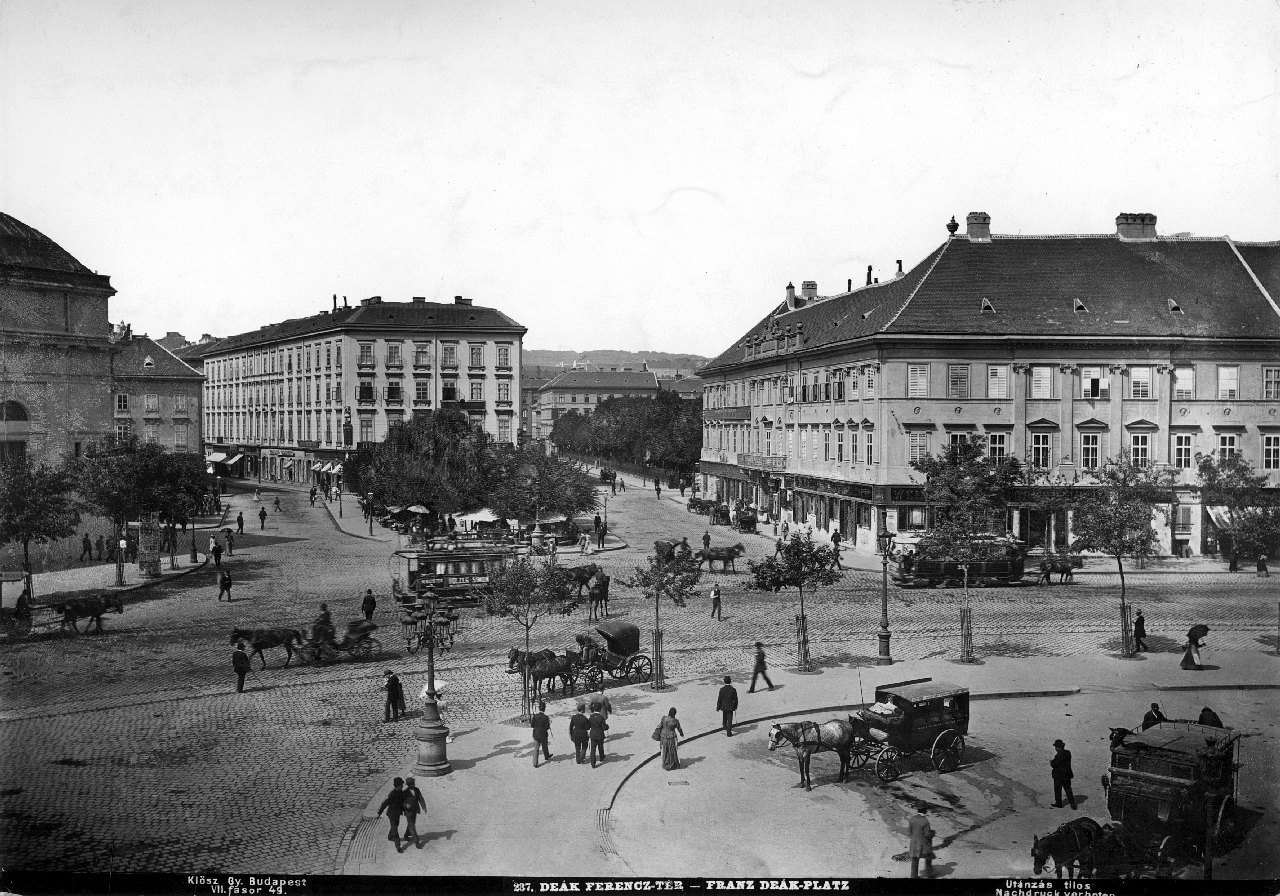 Tartalmi feltárás
2. A fényképek szelekciója, tartalmi feldolgozása, rendezése és leírása/4
[Speaker Notes: Az eredeti képek sok-sok évvel ezelőtt, gyakran bizonytalan forrásokból származó, pontatlan adatokkal, olykor azonosítatlanul kerültek a gyűjteménybe. A nyomtatott művekben található képaláírások sem mindig megbízhatóak. Ezért a leírások készítésénél törekszünk arra, hogy a lehető legpontosabban beazonosítsuk a látványokat és minél több szempont szerint visszakereshetővé tegyük a tartalmat.]
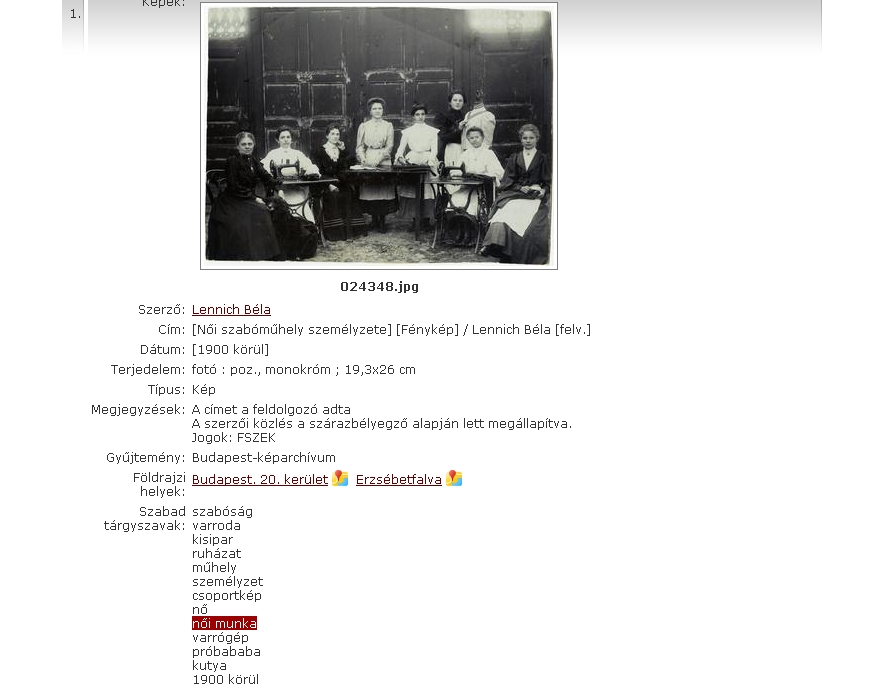 [Speaker Notes: A fényképek leírásánál arra törekszünk, hogy minden, a képen beazonosítható helyszín, személy, tárgy stb. szerepeljen a tárgyszavak között, és igyekszünk feltárni azokat az általánosabb, tágabb összefüggéseket is, amelyeknek illusztrálására az adott kép felhasználható. A leírásokban számos egyéb technikai, formai és műfaji jellemzőt is rögzítünk.]
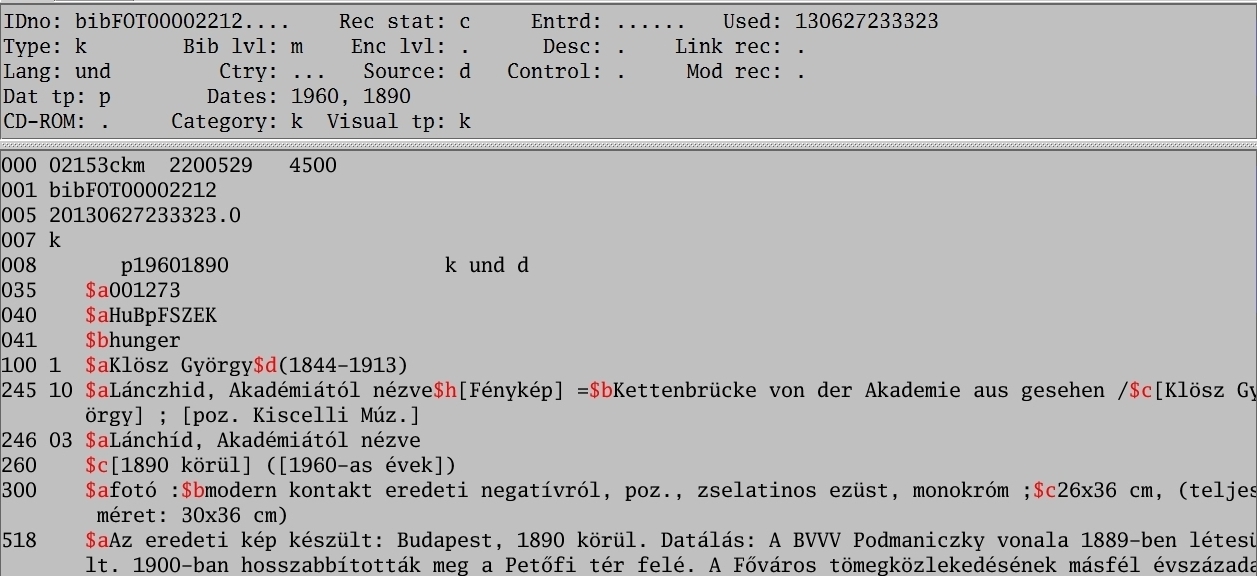 Metaadatok:

az ISBD előírásai szerint
Tárgyszavak: Köztaurusz
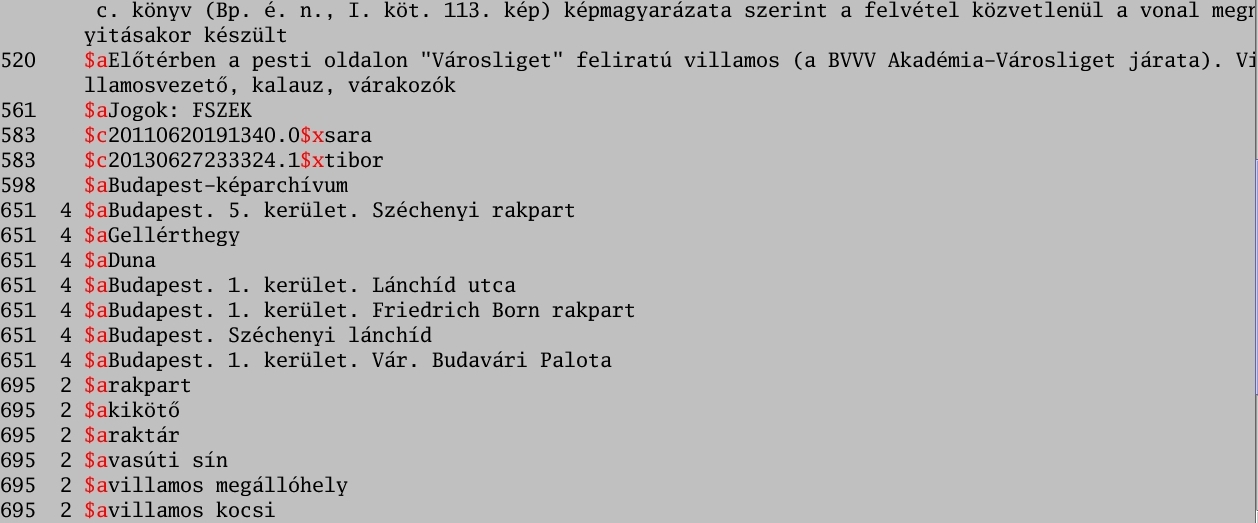 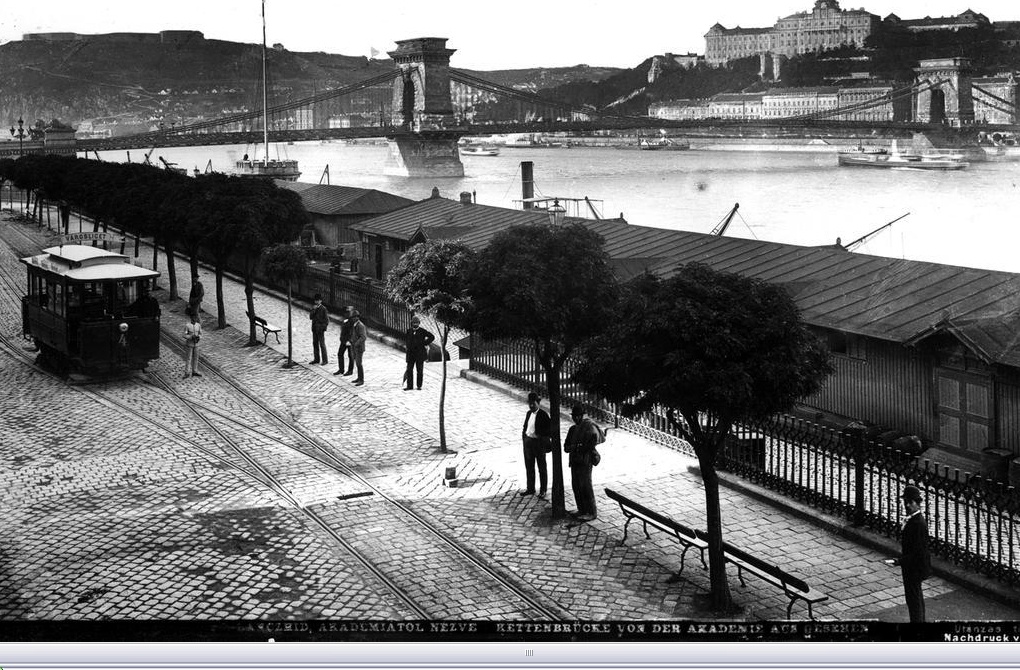 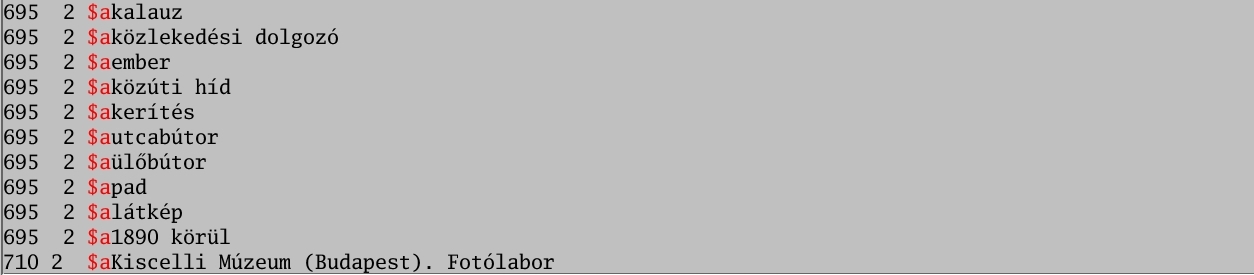 [Speaker Notes: Egységes magyar tezauruszként a Köztaurusz tárgyszavait használjuk a tartalmi feltárásnál, a leírások pedig az ISBD előírásai szerint készülnek.]
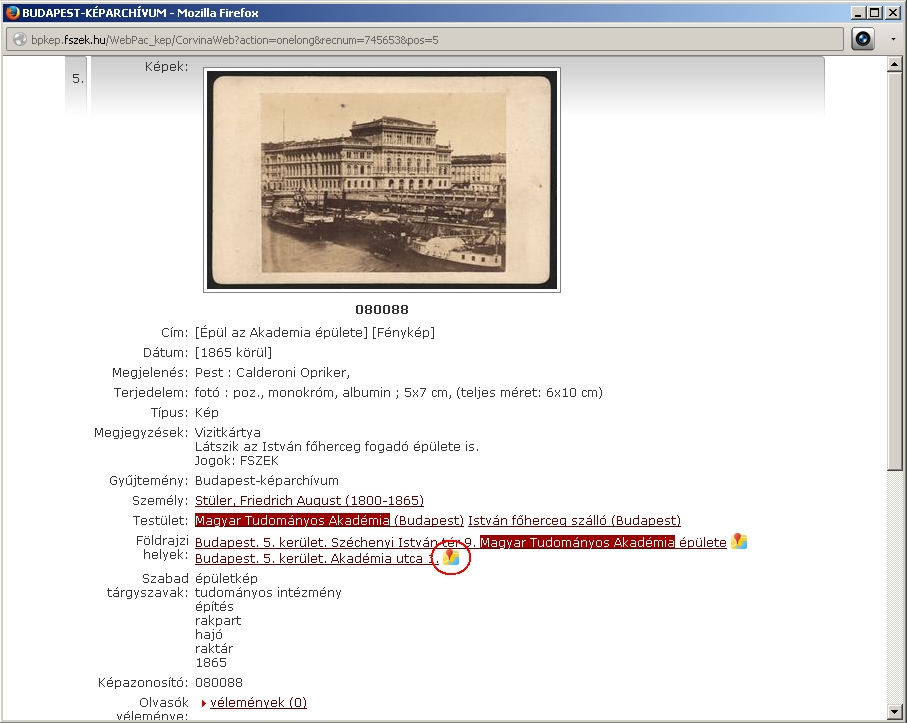 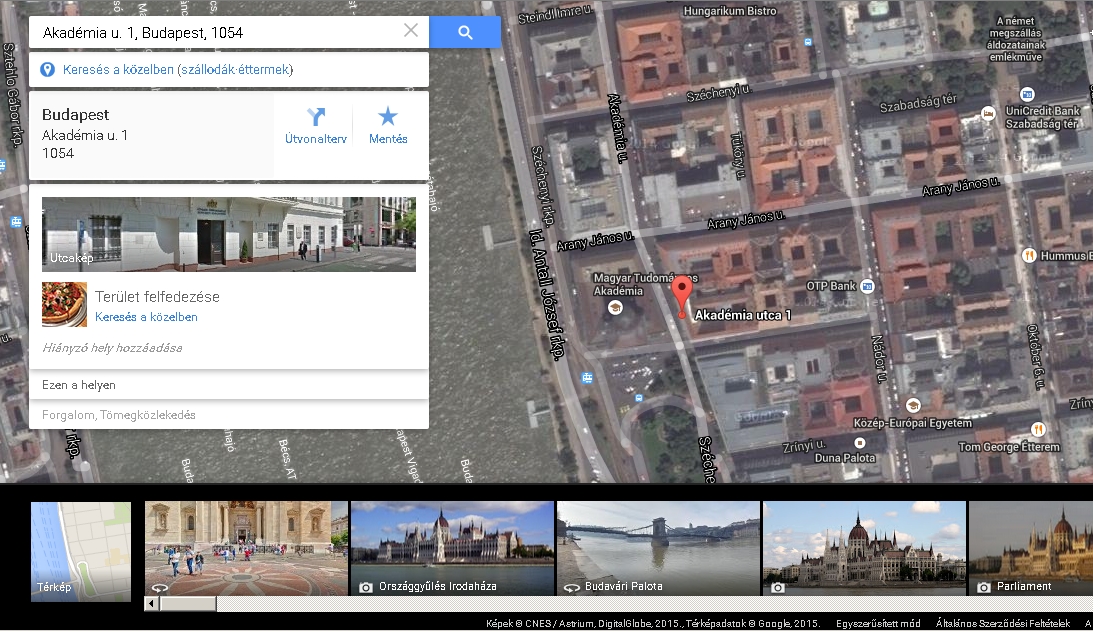 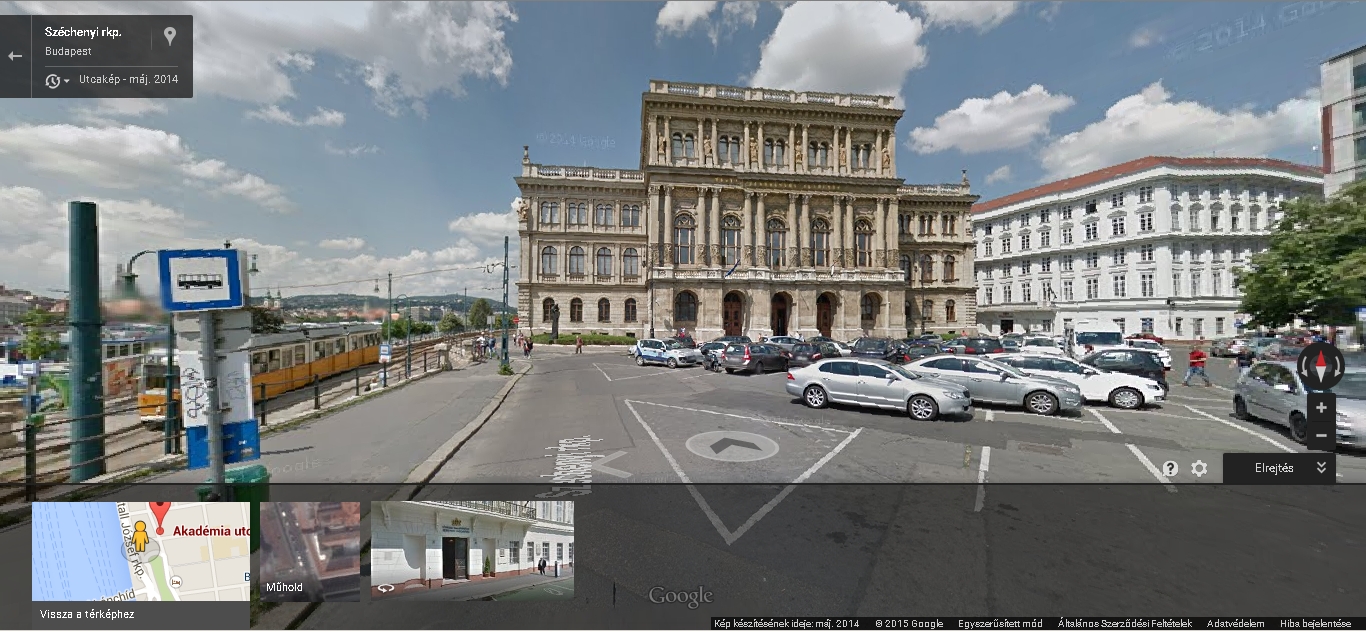 [Speaker Notes: Helyismereti anyag tartalmi feltárásánál kiemelten fontos a földrajzi helyszín, ezért utca-házszám pontosságig igyekszünk azt meghatározni, rögzíteni. Új funkció az adatbázisban a Google Maps - Street View szolgáltatáshoz való kapcsolódás, amelyet a földrajzi leírásnál, a cím mellett, a szolgáltatás ikonjára való kattintással érhetünk el. Így könnyedén összevethető a fotón látható korabeli helyszín a mostanival.]
Képfájlba épülő szöveges adatok
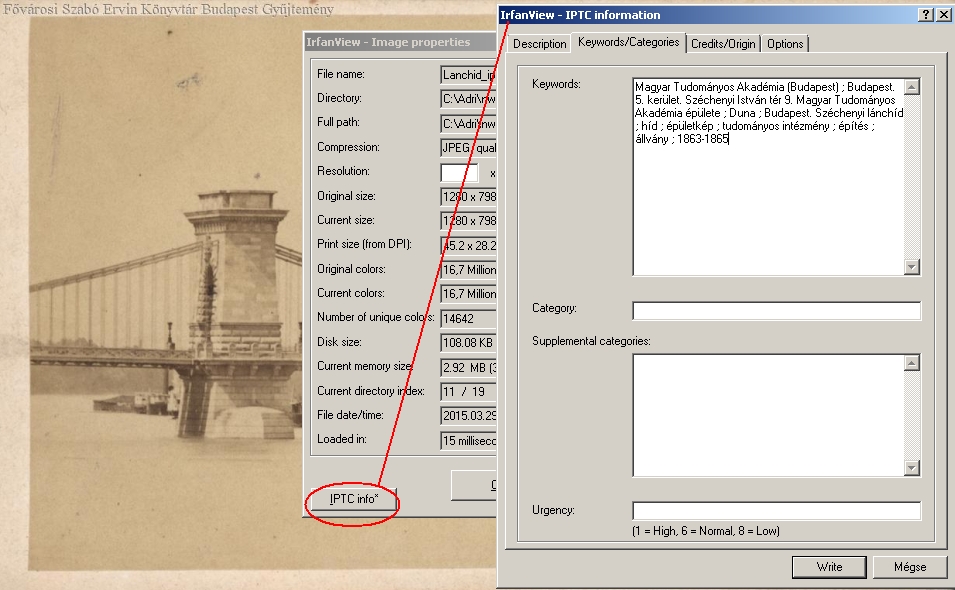 [Speaker Notes: Releváns kérdés a képfájlok és a hozzájuk tartozó metaadatok kapcsolata. Ideális, ha az adatokat a kép “magával tudja vinni”, így más rendszerekben is - pl. közösségi képmegosztók, képügynökségek adatbázisai - hasznosulhatnak a bevitt adatok. A Budapest-képarchívum fotói esetében ez megvalósult: a Corvina JavaSCAN-moduljának képkezelő alkalmazása az adatbázisba való feltöltés során, a megjelenítéshez szükséges méretváltozatok elkészítése és a vízjelezés mellett, az ún. IPTC-adatokat automatikusan rögzíti, így a leíró adatok beépülnek a képfájlba (pl. szerző, cím, tárgyszavak, annotáció, forrás, copyright adatok), a kép magával hordozza ezeket az információkat.]
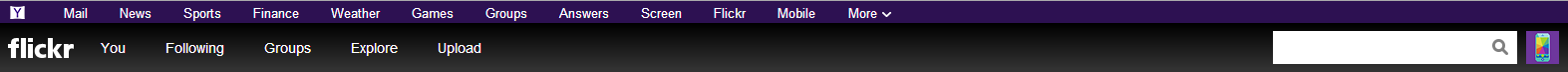 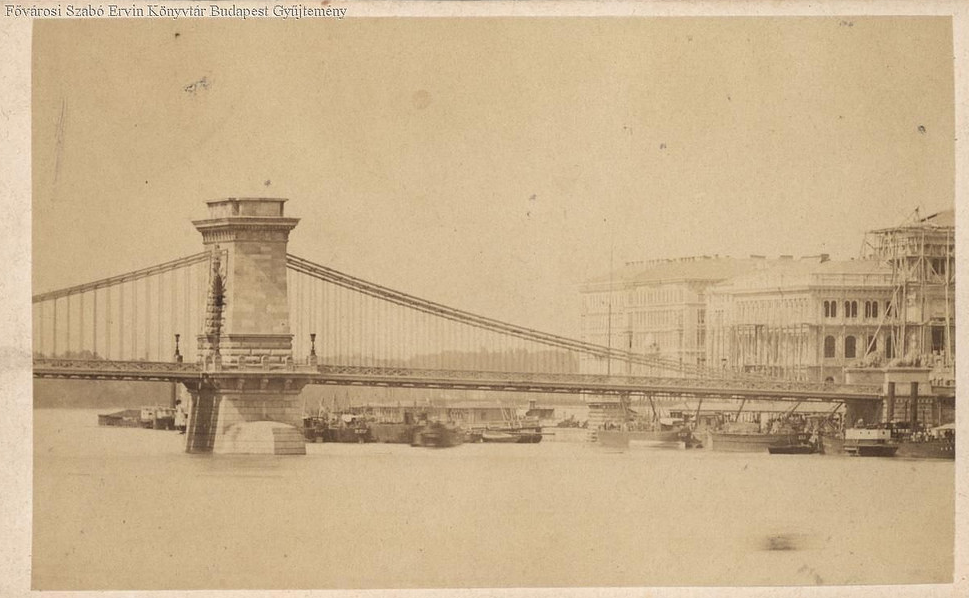 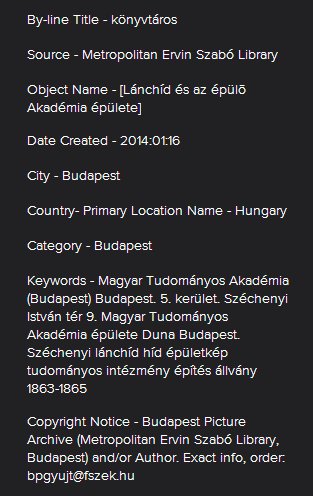 Példa a gyakorlati hasznosulásra: Flickr.com
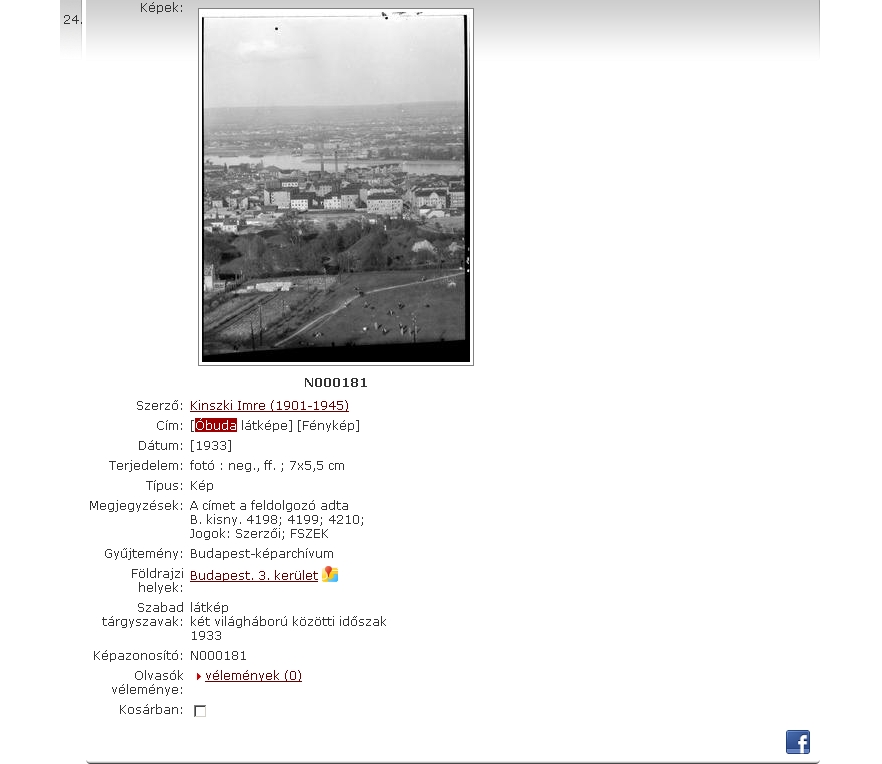 Facebook-megosztás
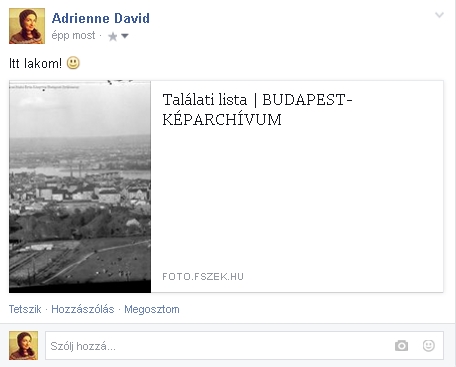 [Speaker Notes: Ma már alapelvárás az új rendszerekkel szemben, hogy a felhasználót is bevonják a tartalomalakításba. Ez egyrészt a különböző közösségi felületeken való megoszthatóságot jelenti, hiszen így saját mondanivalóval, saját kontextusba beágyazva, “továbbhasznosulva” jelenik meg a tartalom. A Budapest-képarchívum adatbázisánál egyetlen gombnyomással továbbítható a kiválasztott kép a Facebook felé, (amely a leírás néhány fontos részletével együtt jelenik meg a közösségi oldal felületén).]
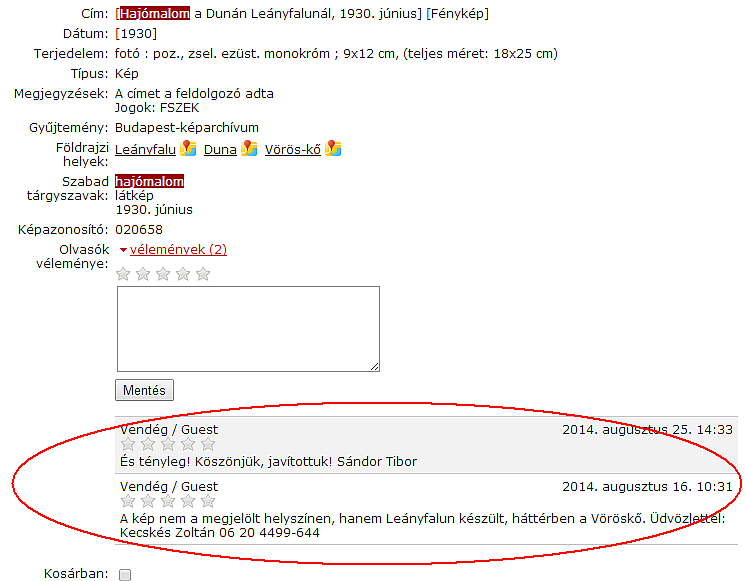 Felhasználói hozzászólások kezelése
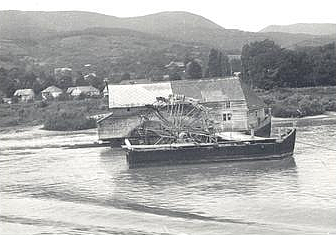 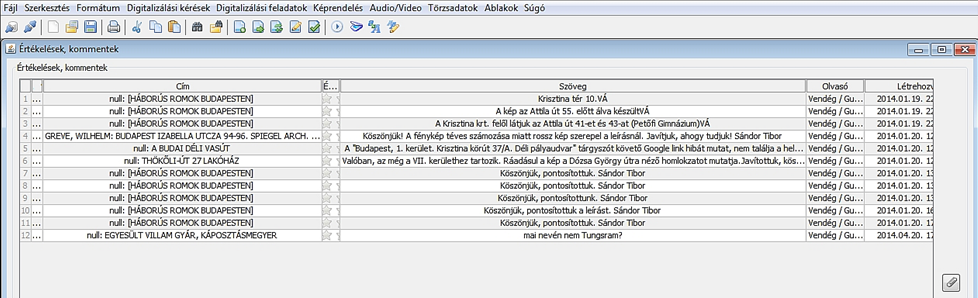 [Speaker Notes: Emellett a felhasználók közvetlenül, bejelentkezés nélkül megjegyzéseket, véleményeket fűzhetnek a képekhez, illetve értékelhetik is azokat (csillagok bejelölésével). Ezt az opciót gyakran félelem övezi - mi történik, ha oda nem illő kommentek kerülnek a rekordok mellé? -, de egyrészt a Corvina JavaSCAN-modulja felől moderálhatók a hozzászólások, másrészt eddigi tapasztalataink alapján a  felhasználói kommentek szinte minden esetben inkább segítséget jelentenek, rámutatnak az esetleges hiányosságokra, rosszul rögzített adatokra.]
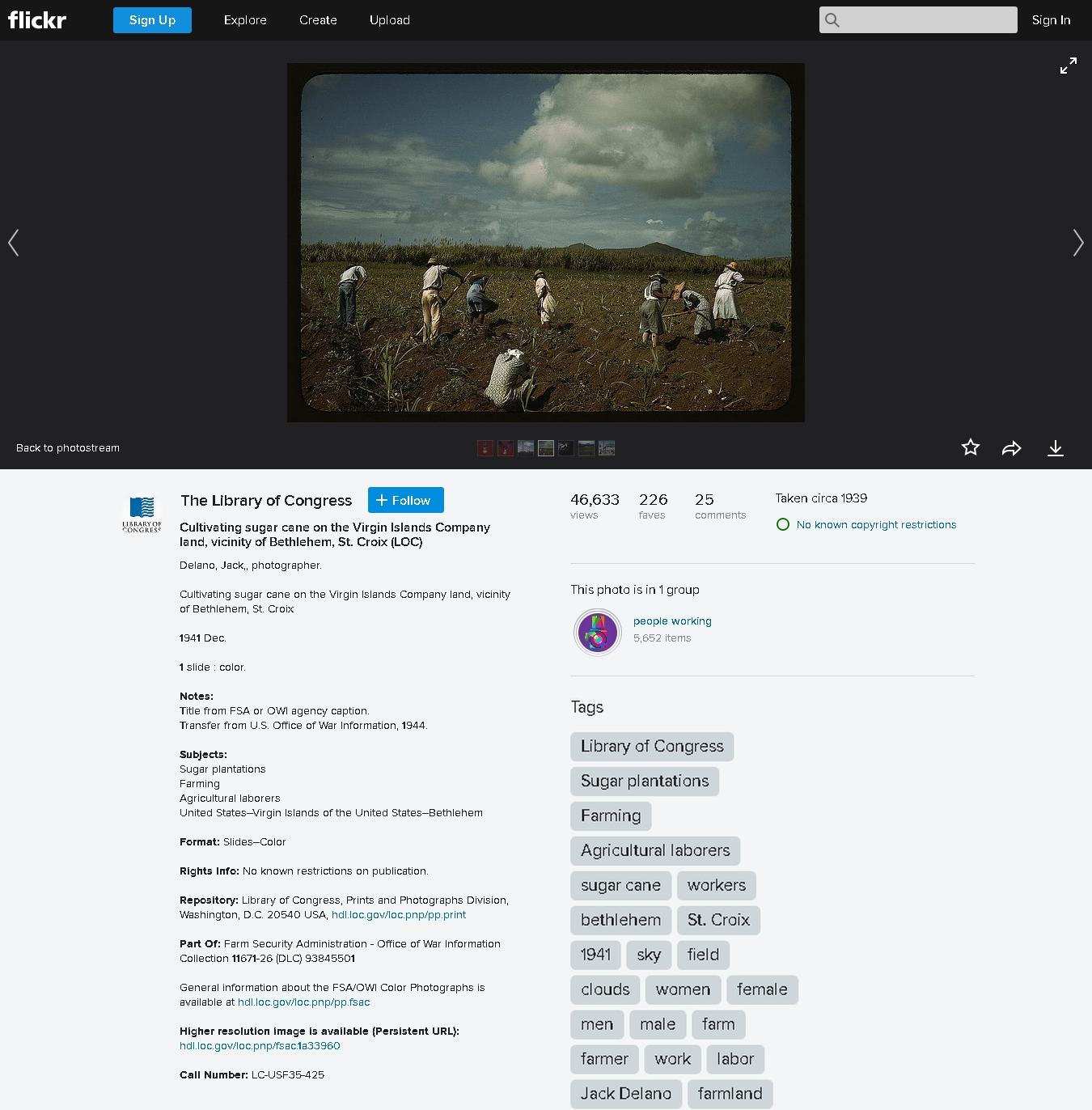 Lehetséges fejlesztési irány:
felhasználói címkézés lehetősége
[Speaker Notes: A továbbfejlesztés egyik lehetséges iránya lehet a felhasználói címkézés lehetősége. Ez módot adna arra, hogy a szabványos könyvtári tartalomfeltárás mellett a felhasználói szemmel fontosnak vélt adatok is rögzítésre kerülhessenek. Ha  “fizikailag” el is különülne a könyvtári tárgyszavaktól a felhasználói címkefelhő , ha keresni mindkettőben lehetne, az nagy mértékben segítené a képek visszakeresését, a mindennapi szóhasználat, a hétköznapi nyelv, a felhasználói szempontok és logika érvényesülését.]
Szerzői jog kezelése
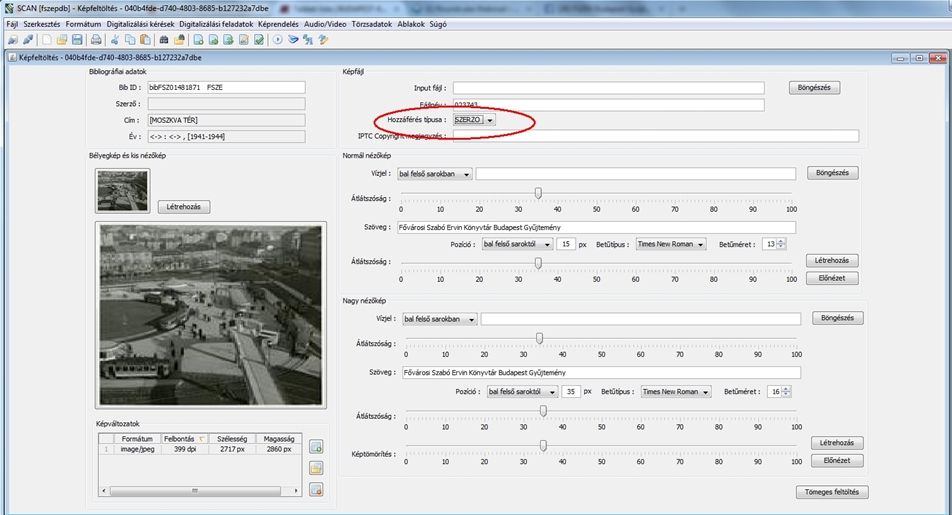 [Speaker Notes: A JavaSCAN-ben állítható be az egyes képek jogi státusza is, ez vezérli a publikációs lehetőségeknek megfelelő megjelenítést, ezt a kép feltöltésekor – a bekarikázott legördülő menüből kiválasztva – minden esetben be kell állítani.]
Szerzői jog kezelése
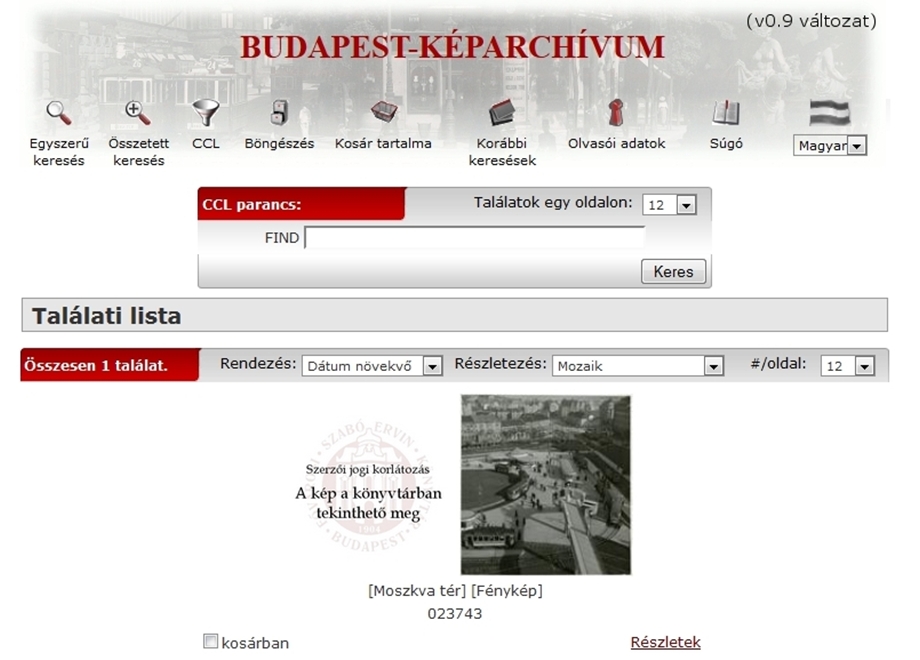 [Speaker Notes: A szerzői jogvédelem alá eső képek esetében kettős feladat, hogy egyrészt a teljes körű tájékoztatás jegyében tudomást szerezhessen róluk a felhasználó, ugyanakkor gondoskodjunk e képek megfelelő védelméről is. A képarchívumban ez úgy valósul meg, hogy egyrészt a kép leírása teljes terjedelmében elérhető, így visszakereshető, viszont a kép megjelenítésénél a korlátozások a szerző jogait védik: a bélyegkép és a kis nézőkép látható, de mellettük megjelenik a szerzői jogvédelemre utaló felirat…]
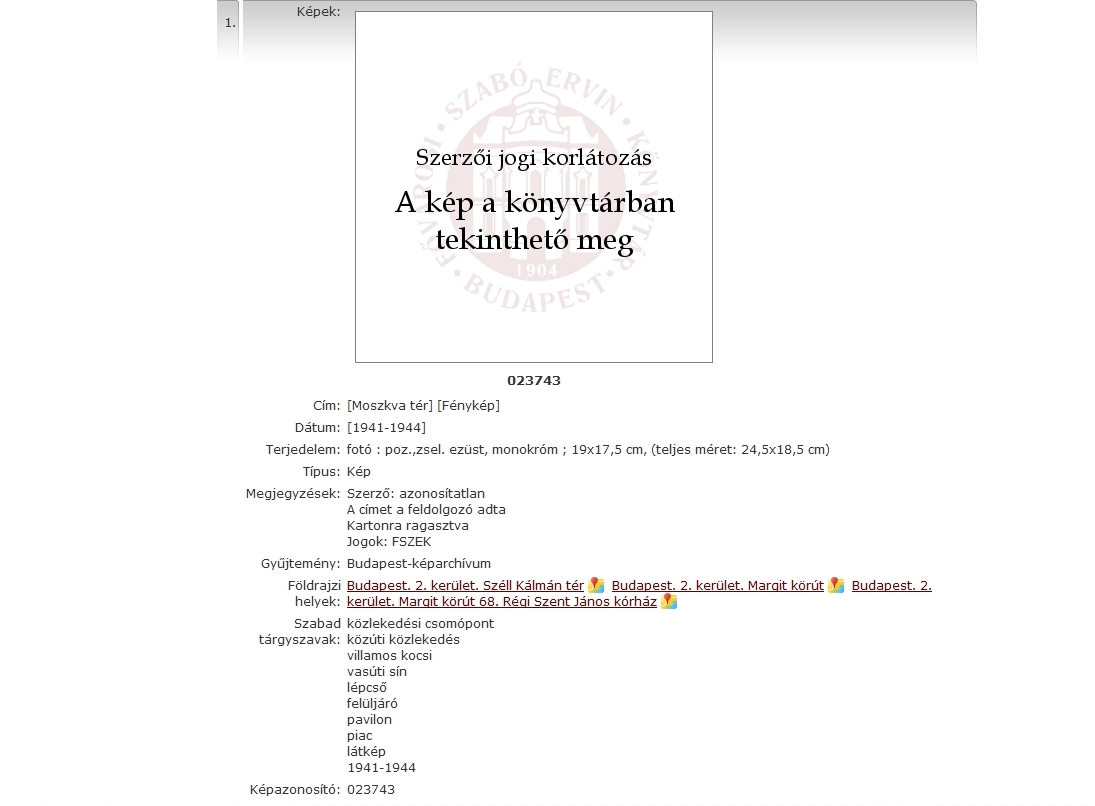 Szerzői jog kezelése
[Speaker Notes: …míg a nagy nézőkép esetében már csak a felirat látható, mely szerint az eredeti kép a könyvtárban tekinthető meg. Így tehát a felhasználó értesül a kép létéről, ugyanakkor csak korlátosan jut el hozzá maga a képi információ, ami önmagában pont arra elegendő, hogy a látogató el tudja dönteni, szüksége van-e az adott képre - ez esetben be kell fáradnia a gyűjteménybe -, mindemellett a szolgáltatott kép mérete és egyéb technikai paraméterei arra nem alkalmasak, hogy jogosulatlan felhasználás eszközévé válhassanak.]
Online képrendelés
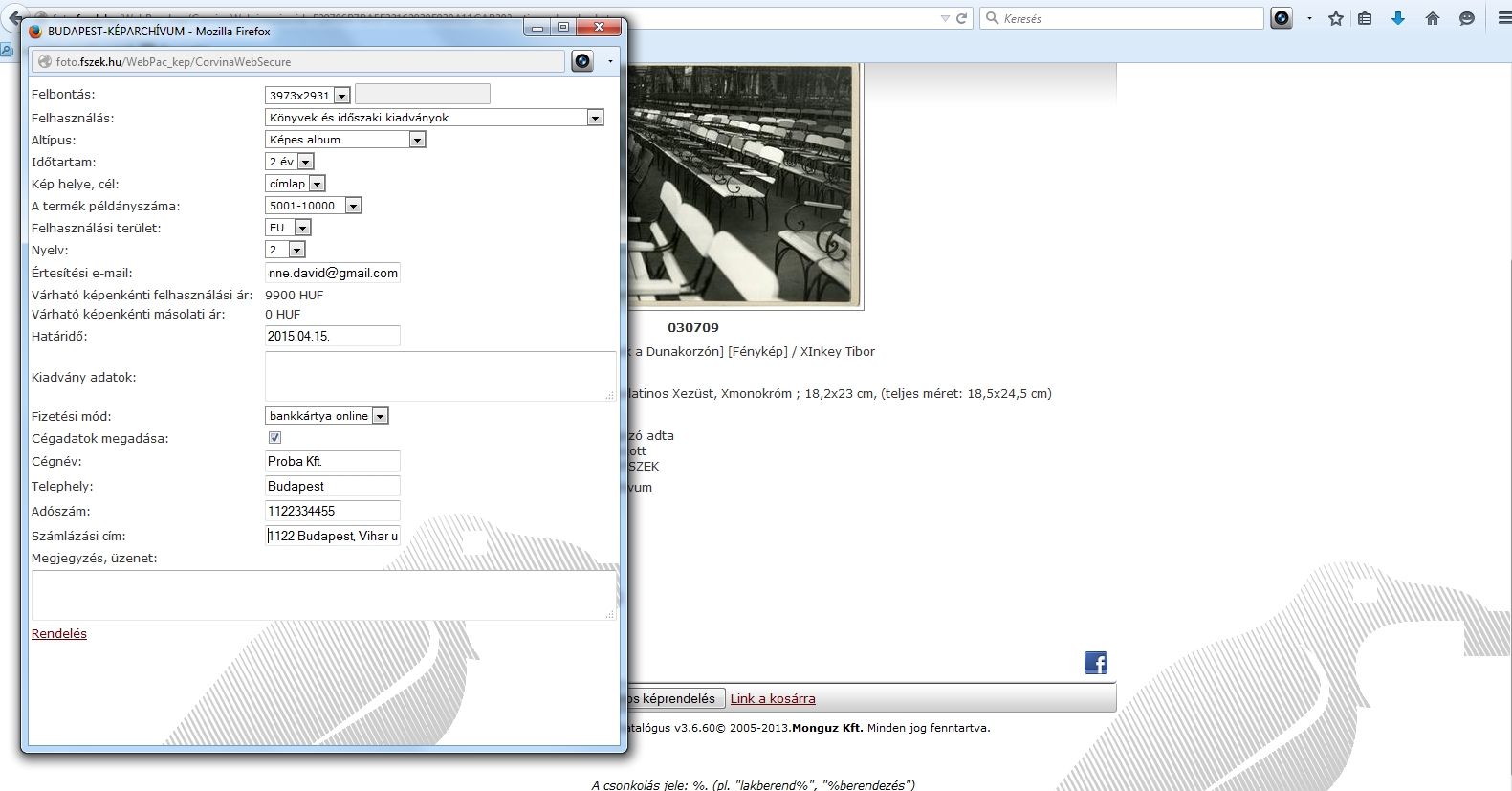 [Speaker Notes: A képek hasznosulásának, további felhasználásának, a megrendelés folyamatának segítésére alakítottuk ki - a könyvtár egyéb távszolgáltatásaival párhuzamosan - az online képrendelés opcióját, amely automatizáltsága okán, illetve az online fizetés lehetőségével jelentősen felgyorsítja a képekhez való hozzájutást. Ez a funkció jelenleg tesztelési fázisban van, bevezetése a közeljövőben várható. Az adatbázis felületén lekeresett képek közül a kiválasztottak egy megrendelői kosárba kerülnek. A kosárra kattintva elindítható a megrendelés. Az árkalkuláció számos, a felhasználás paramétereitől függő szorzóval számol. A megrendelési űrlap ezekre az adatokra kérdez rá (hol, mikor, milyen példányszámban, milyen típusú kiadványban kívánjuk felhasználni a képet stb.).]
Online képrendelés
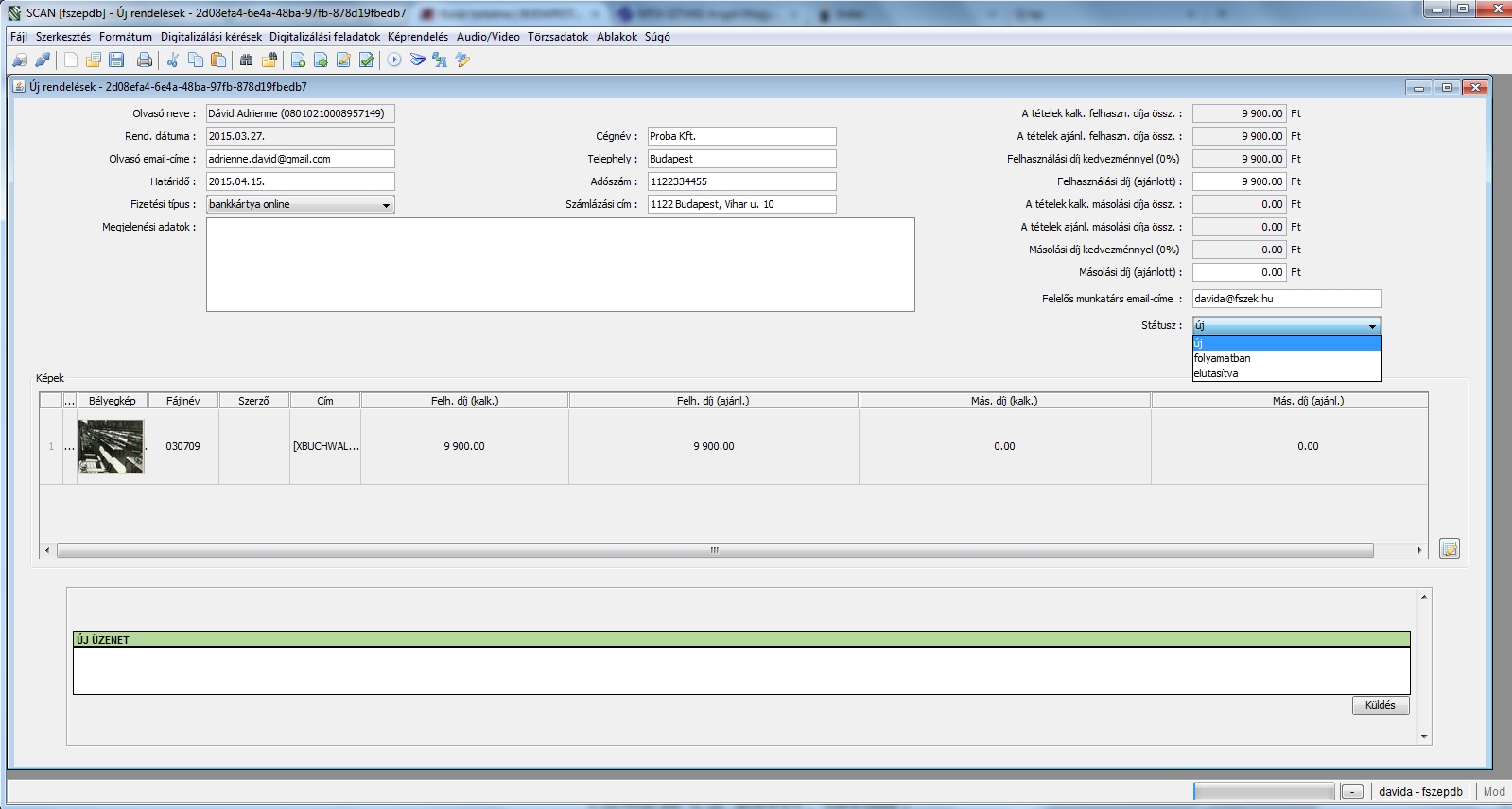 [Speaker Notes: A megrendelést kezelő alkalmazás ezekből az információkból, a könyvtár által beállított árak és szorzók segítségével, automatikusan kalkulálja ki a végleges árat, egyúttal tájékoztatja a  megrendelőt a felhasználás feltételeiről.]
Online képrendelés
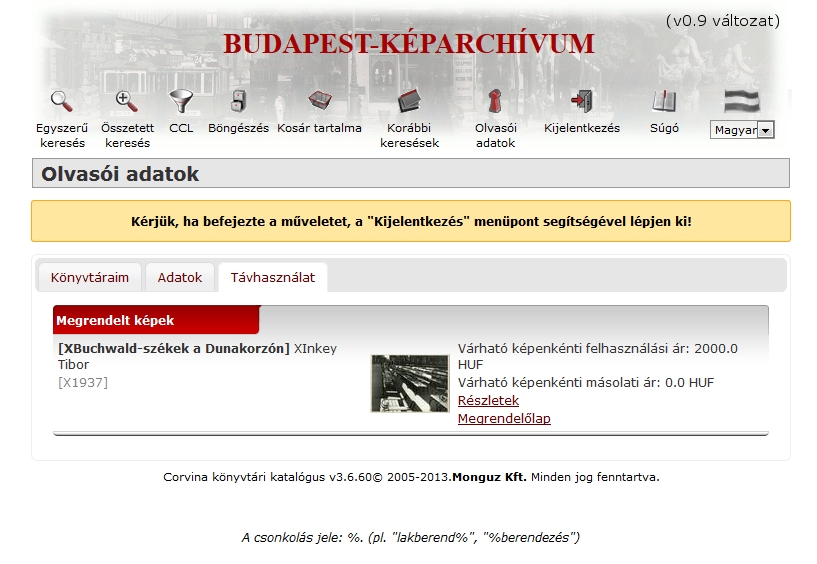 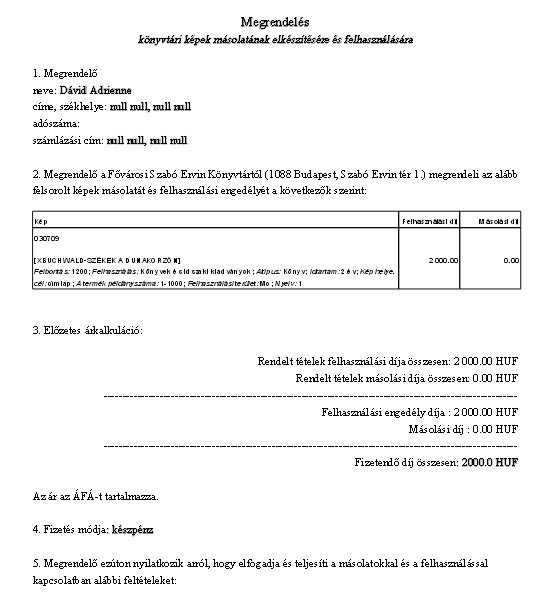 [Speaker Notes: Ezek elfogadása után lehetőség van az azonnali, online fizetésre, melynek megtörténtével a megvásárolt képek azonnal letölthetővé válnak. A tranzakcióról természetesen hiteles számla is készül, ami szintén letölthető. Reményeink szerint ez a lehetőség fokozni fogja a vásárlási kedvet, és elér egy olyan felhasználói kört - pl. online lapok, hírportálok, amelyeknek azonnal, de legfeljebb néhány órán belül szükségük lenne az adott képre -, amelyet az eddigi ügymenet lassabb tempója tartott vissza a megrendelésektől.]
Corvina E-könyvtári Modul
Digitális másolatkérés 	 	Online képrendelés
A két funkció könnyen összekeverhető
Szöveges tartalmakról készített oldalképeket kap
Képek digitális másolatát kapja a megrendelő
Határesetek (képi+szöveges tartalom):
Plakát, kódex, kép(es)könyv gyerekeknek
Nem a képi ill. szöveges tartalom aránya a kérdés, hanem a felhasználás módja
Az olvasó azért rendeli meg, mert meg akarja nézni
(mint egy kikölcsönzött könyvet)
Az olvasó azért rendeli meg, mert fel akarja használni
(illusztráció, borító, plakát stb.)
Corvina E-könyvtári Modul
Digitális másolatkérés 	 	Online képrendelés
Nem a fájltípus és 
nem a MARC rekordban kódolt dokumentumtípus alapján dől el, hogy melyik funkció lesz elérhető,
hanem a könyvtár dönt, hogy milyen funkciót szeretne a dokumentumhoz
Képi tartalomhoz online kölcsönzési lehetőség 
(pl. képsorozat mint egy album)
Szöveges tartalomhoz online képrendelési lehetőség 
(pl. kézirat)
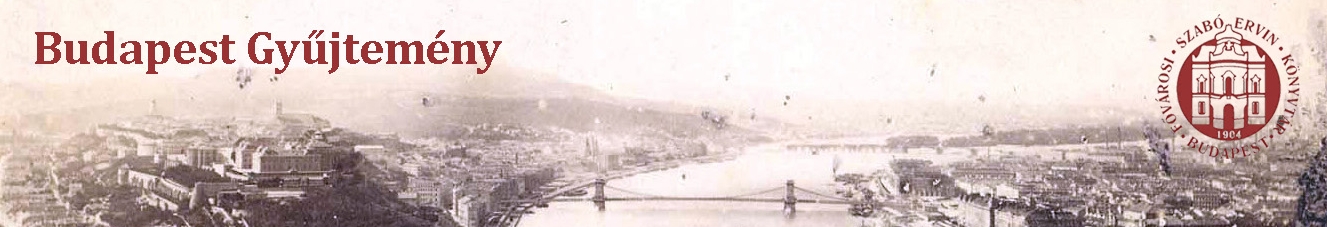 http://bpkep.fszek.hu
Köszönjük a figyelmet!
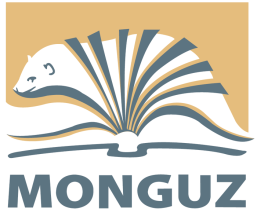